Data science und big data
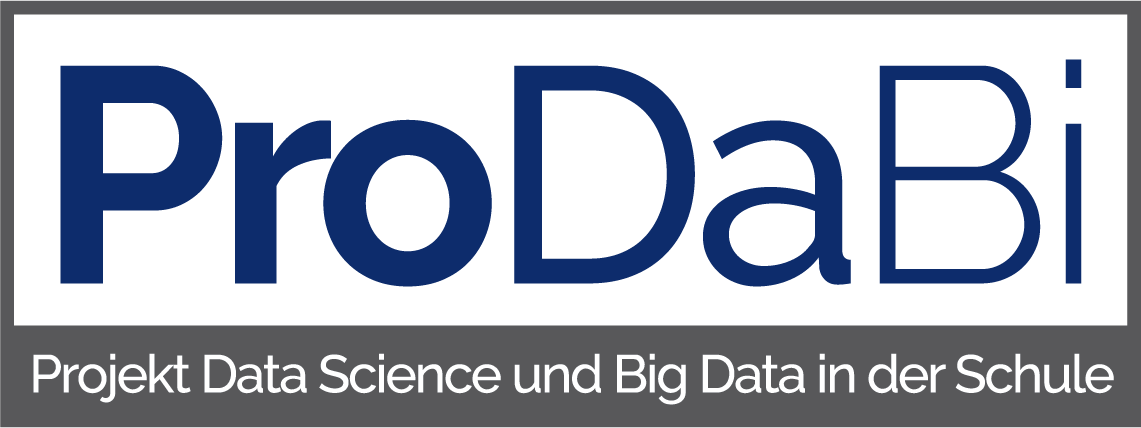 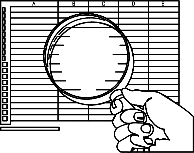 In der schule
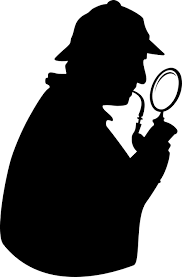 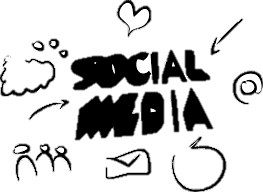 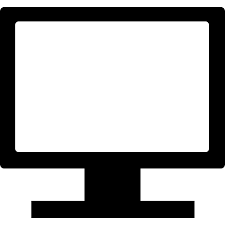 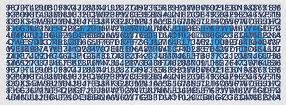 Daten explorieren
Data science und big data
In der schule
Ein kurzer Input: Statistische Auswertungen
Zusammenhang zwischen zwei kategorialen Merkmalen I

Beispielhaft an der Fragestellung:
„Ist eher bei den Jungen oder bei den Mädchen ein Wearable zu Hause vorhanden?“



Welche Merkmale brauche ich dafür?
Auf welche Achsen würdest Du die Merkmale legen? Begründe.
Versuche die Fragestellung mit den JIM-PB-Daten in CODAP zu beantworten
Data science und big data
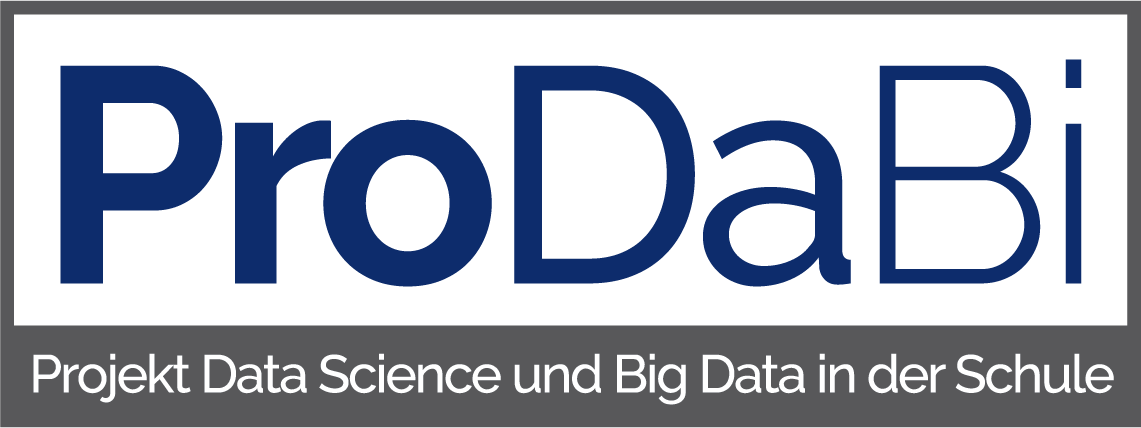 In der schule
Geschlecht vs. Wearable vorhanden
Ist eher bei den Jungen oder bei den Mädchen ein Wearable zu Hause vorhanden?“
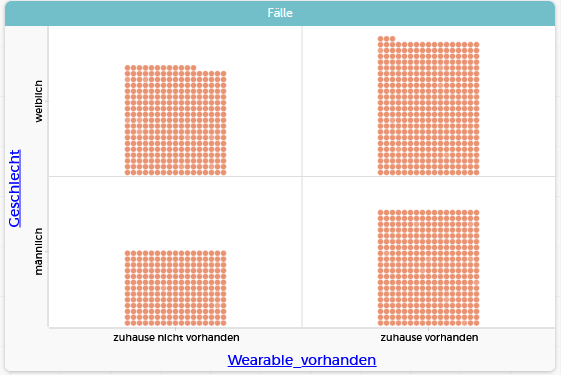 Wie kann man eine solche (oder ähnliche Fragestellung) in CODAP explorieren?
Data science und big data
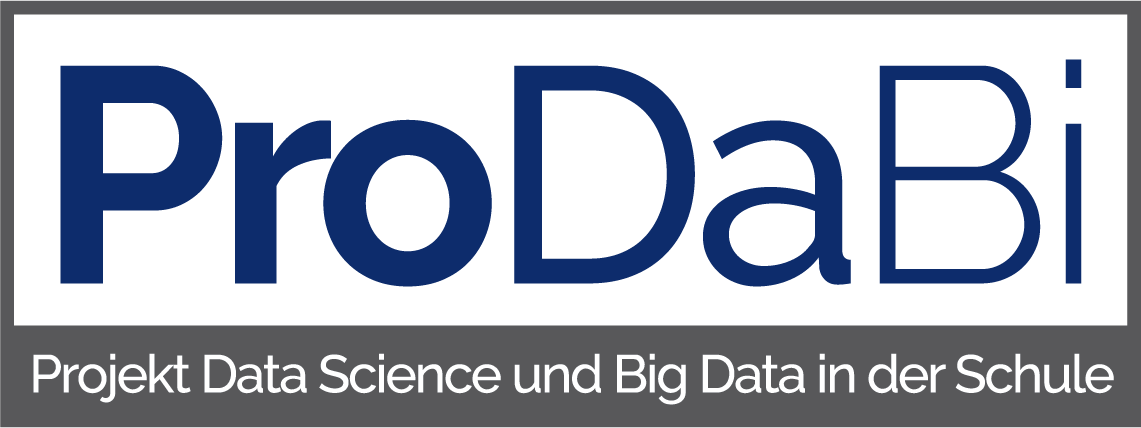 In der schule
Geschlecht vs. Wearable vorhanden
Ist eher bei den Jungen oder bei den Mädchen ein Wearable zu Hause vorhanden?“
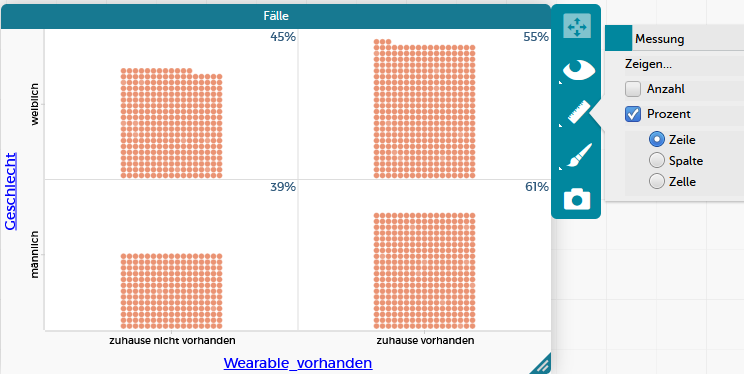 Bei den Jungen ist tendenziell eher ein Wearable zu Hause vorhanden, denn dies ist bei 61 % der Jungen der Fall und nur bei 55 % der Mädchen (bzw. 39 % der Jungen und 45 % der Mädchen haben keinen Wearable zu Hause).
Data science und big data
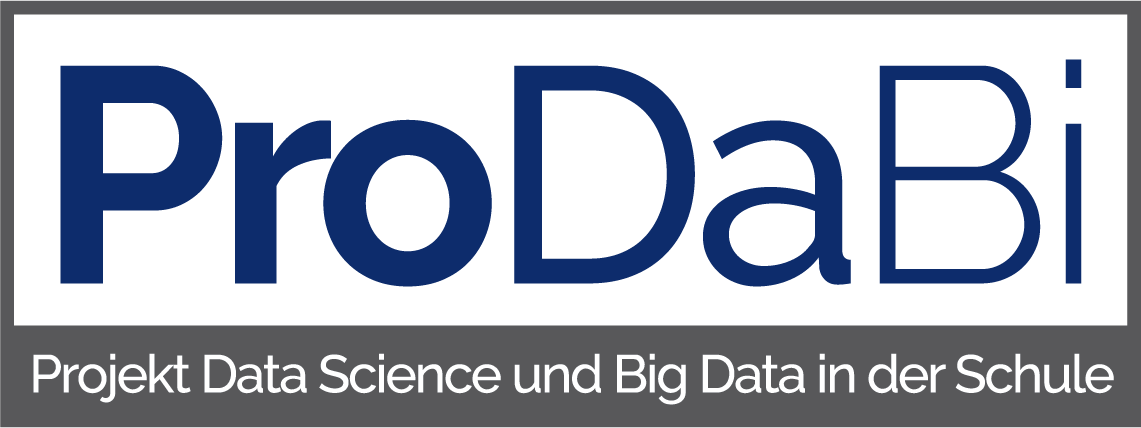 In der schule
Geschlecht vs. Wearable vorhanden
Ist eher bei den Jungen oder bei den Mädchen ein Wearable zu Hause vorhanden?“
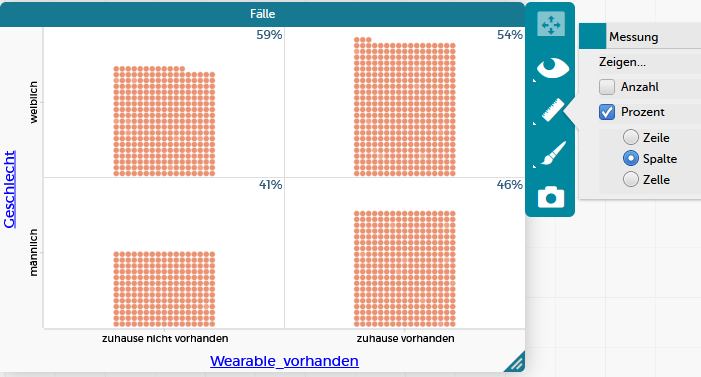 In der Gruppe der „Wearable zuhause vorhanden“ sind 46 % männlich und 54 % weiblich.
Data science und big data
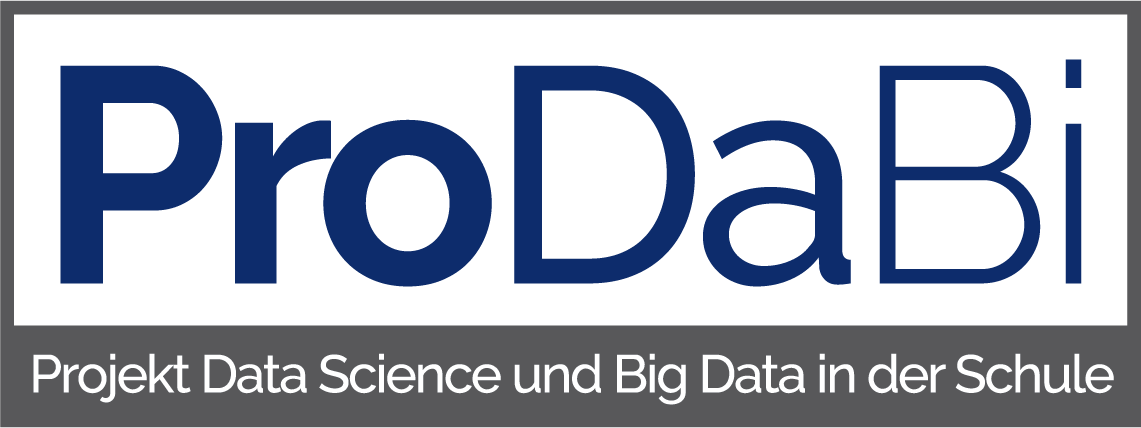 In der schule
Geschlecht vs. Wearable vorhanden
Ist eher bei den Jungen oder bei den Mädchen ein Wearable zu Hause vorhanden?“
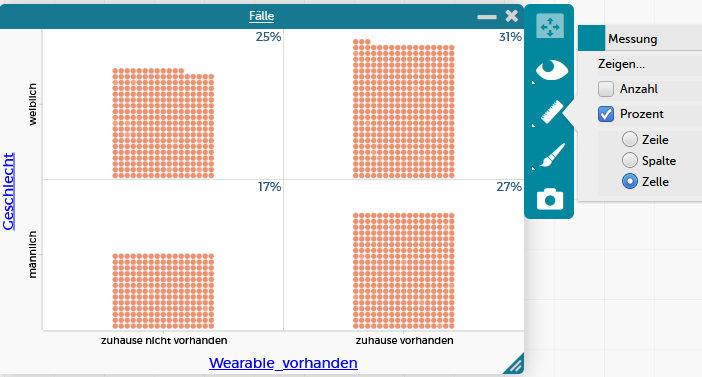 17 % der Befragten sind männlich und haben zuhause kein Wearable
25 % der Befragten sind weiblich und haben zuhause kein Wearable
Data science und big data
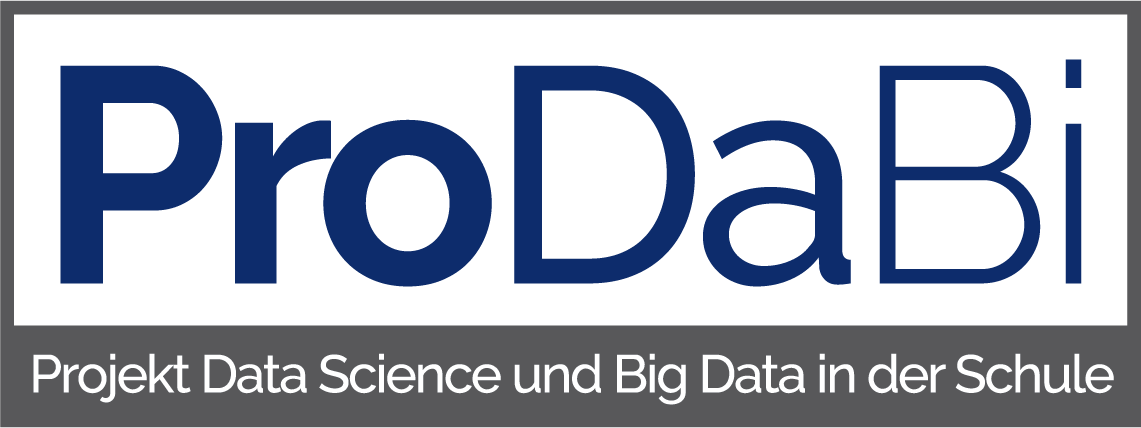 In der schule
Statistische Auswertungen
Zusammenhang zwischen zwei kategorialen Merkmalen II

Beispielhaft an der Fragestellung:
„ Schauen sich tendenziell eher die Schülerinnen oder die Schüler Nachrichtenvideos bei YouTube an?“



Welche Merkmale brauche ich dafür?
Wie können die Merkmale umcodiert werden, damit nur noch 2 Ausprägungen vorhanden sind?
Auf welche Achsen würdest Du die Merkmale legen? Begründe.
Versuche die Fragestellung mit den JIM-PB-Daten in CODAP zu beantworten
Data science und big data
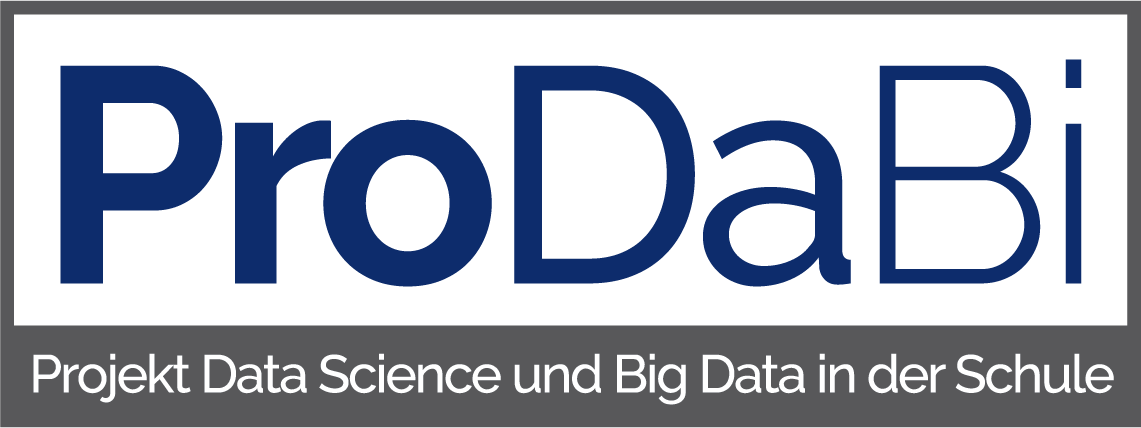 In der schule
Geschlecht vs. Nachrichtenvideos YouTubeUmcodieren
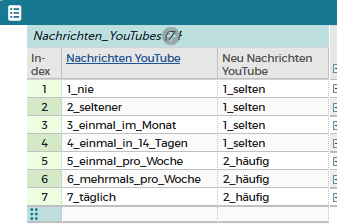 Data science und big data
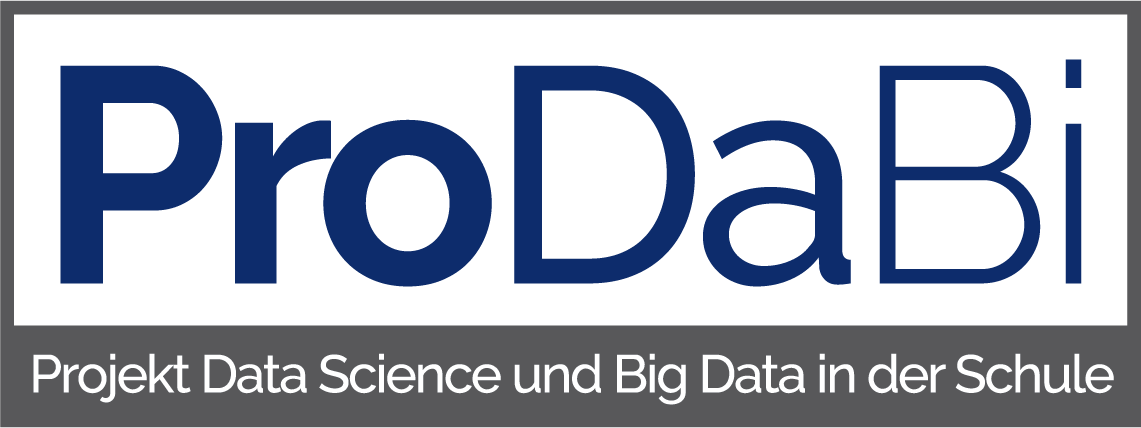 In der schule
Geschlecht vs. Nachrichtenvideos YouTube
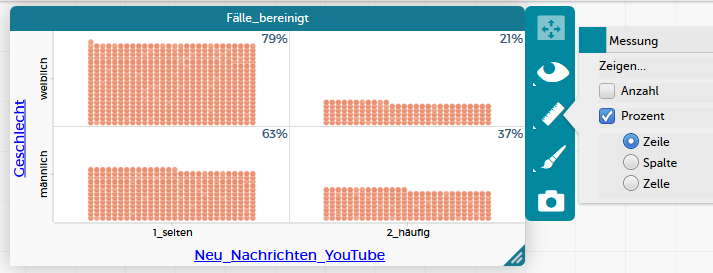 Von den Mädchen schauen 21% häufig Nachrichtenvideos
Bei den Jungen sind es 37%, also deutlich mehr!
Data science und big data
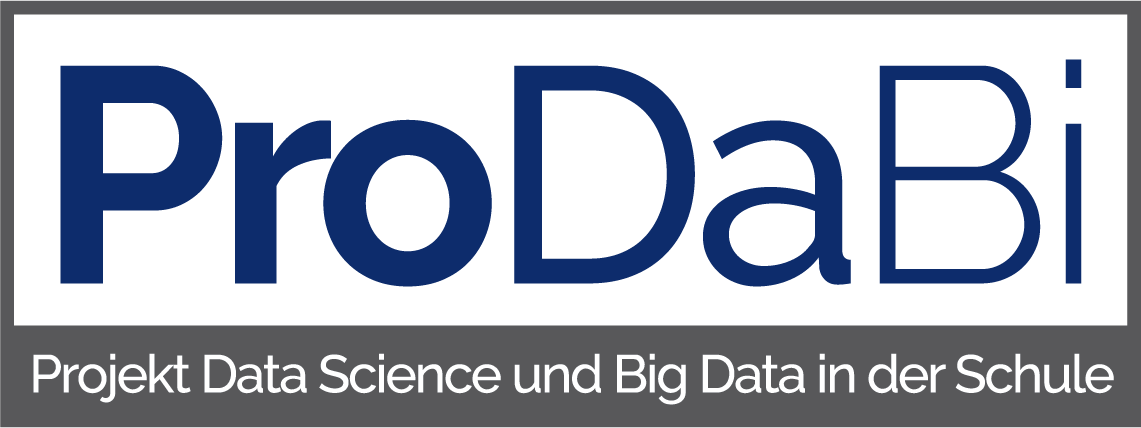 In der schule
Geschlecht vs. Nachrichtenvideos YouTubeNeue Codierung
Unterscheidung zwischen „nie“ und „überhaupt jemals“: 









Interpretation
32% der Mädchen und 27% der Jungen schauen niemals Nachrichtenvideos bei YouTube, hier sind die Unterschiede also deutlich geringer!
 Auf die Modellierung kommt es an!
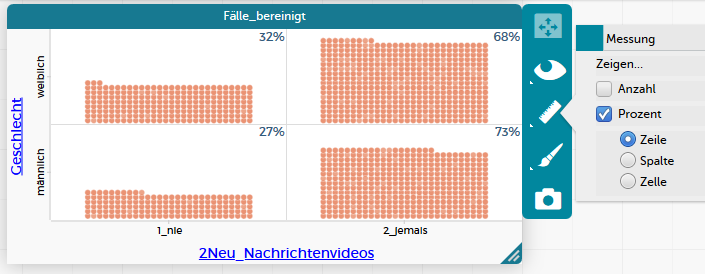 Data science und big data
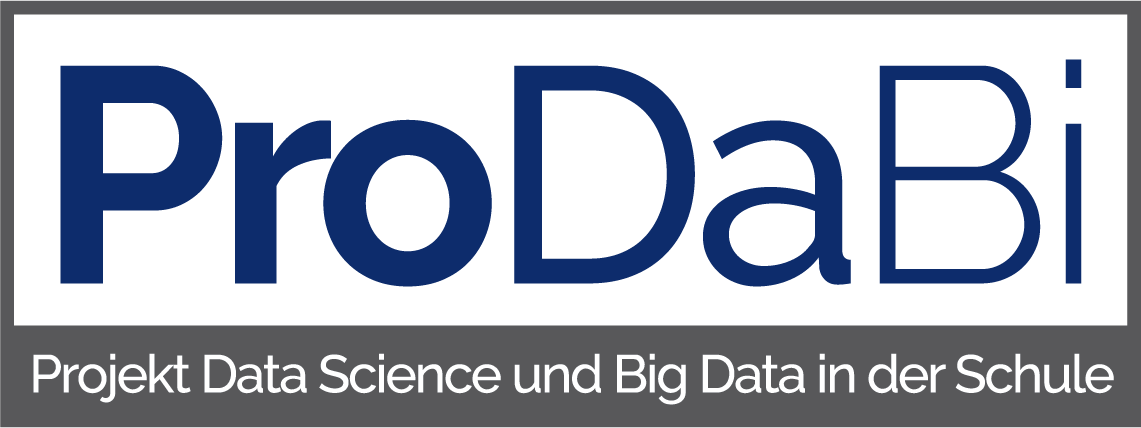 In der schule
Arbeitsphase & Hausaufgabe
Eigene Fragestellungen explorieren!


Bedenke:
Welche Merkmale brauche ich dafür?
Wie willst Du umcodieren?
Auf welche Achsen würdest Du die Merkmale legen? Begründe.
Data science und big data
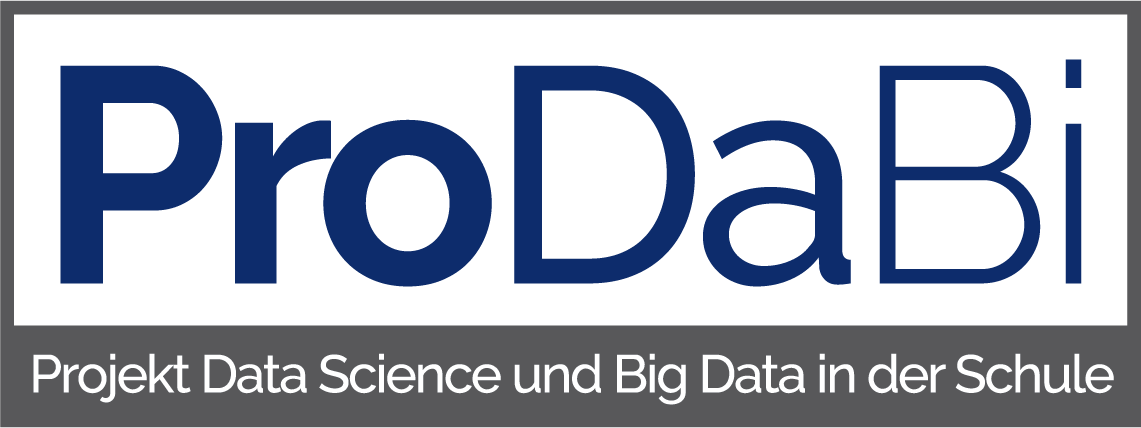 In der schule
Hausaufgaben pro Gruppe
Fragestellungen explorieren, Hypothesen prüfen und Zusammenhänge untersuchen!

1. Such Dir eine Fragestellung aus, die Du letzte Stunde notiert hast und untersuche sie!
Welche Variablen im JIM-Datensatz musst du untersuchen?
Wie willst Du umcodieren?
Nutze die vorliegenden JIM-Daten, um die Frage zu beantworten!
Nutze die Daten, um eine präzise Aussage zu formulieren!

2. Such Dir eine zweite Fragestellung aus, die Du letzte Stunde notiert hast und untersuche sie!
Data science und big data
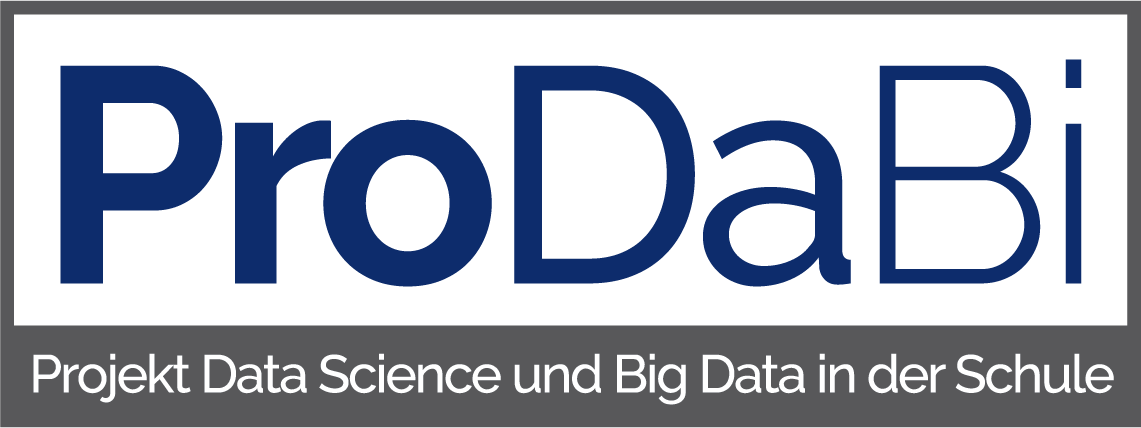 In der schule
Verteilungsvergleiche in CODAP
Inwiefern unterscheiden sich die Schülerinnen und Schüler hinsichtlich der Anzahl ihrer Apps auf dem Smartphone/Tablet?
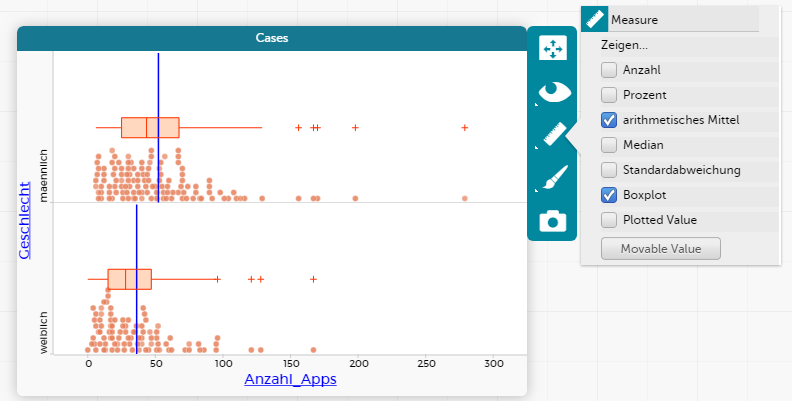 Data science und big data
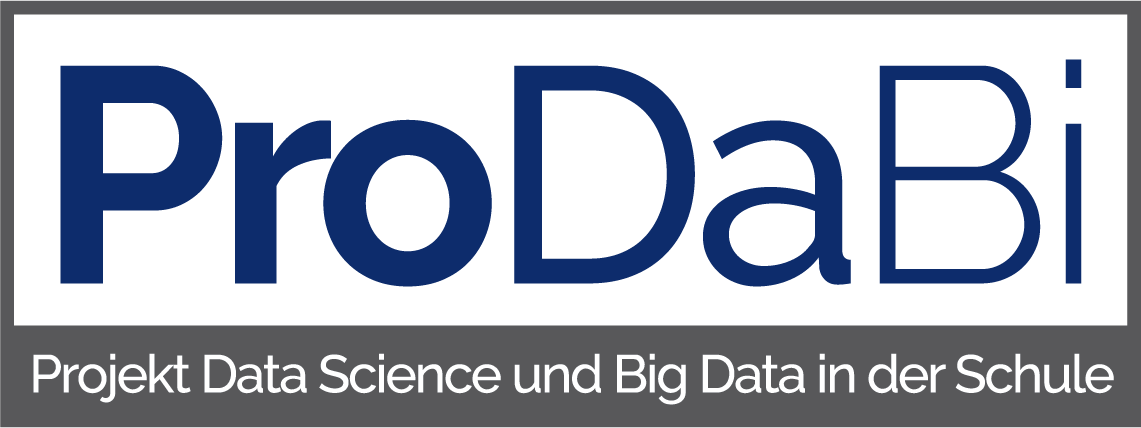 In der schule
Hierarchisierung von Daten
Drei Variablen untersuchen: z.B. inwiefern unterscheiden sich die Schülerinnen und Schüler in den einzelnen Altersstufen hinsichtlich der Anzahl ihrer Kontakte auf dem Smartphone?
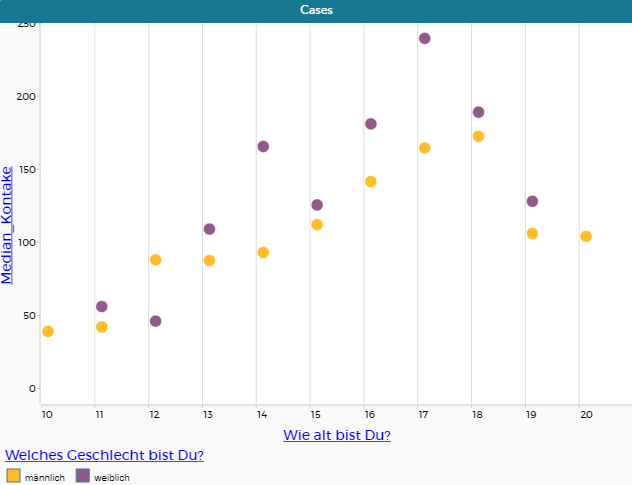 Data science und big data
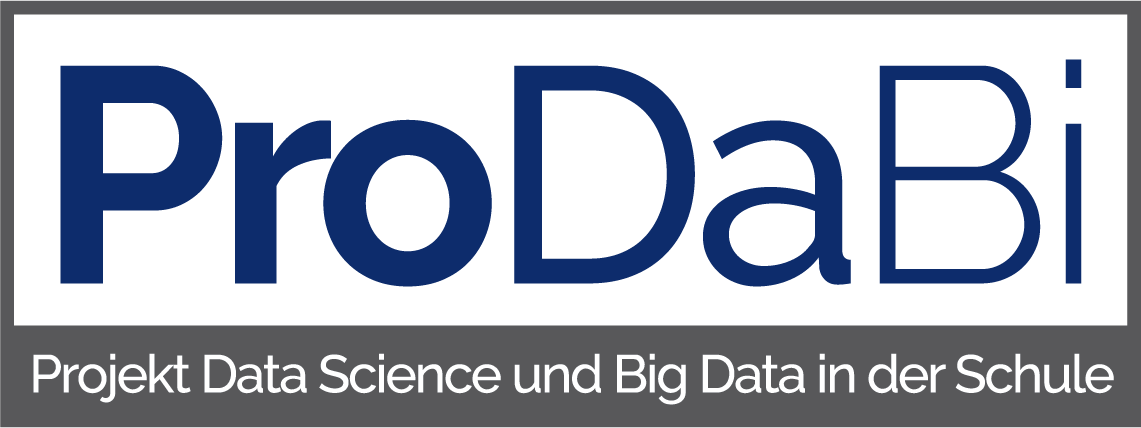 In der schule
Statistische Auswertungen
Zusammenhang zwischen zwei kategorialen Merkmalen III

Beispielhaft an der Fragestellung:
„Inwieweit lassen sich zwischen der ÖPNV-App Nutzung und der Nachrichten-App Nutzung verschiedene Schülergruppen identifizieren?“



Welche Merkmale brauche ich dafür?
Auf welche Achsen würdest Du die Merkmale legen? Begründe.
Versuche die Fragestellung mit den JIM-PB-Daten in CODAP zu beantworten
Data science und big data
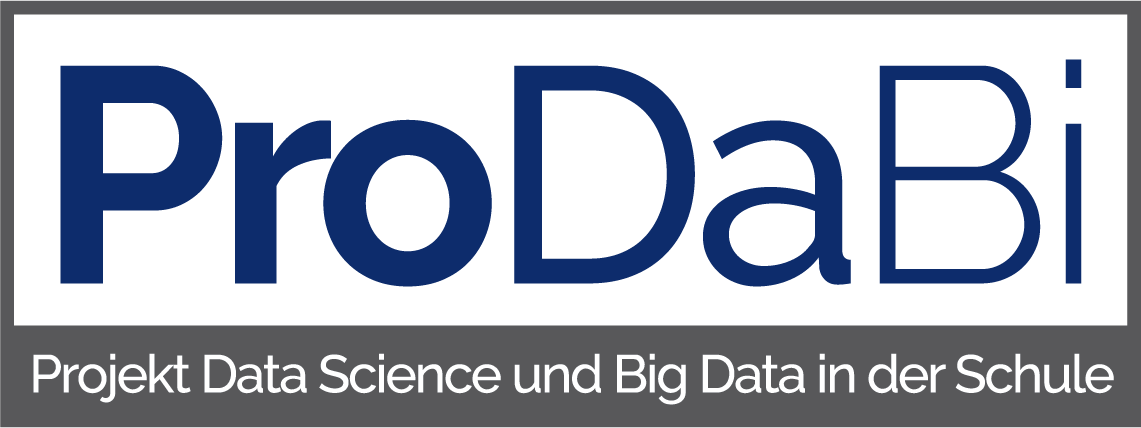 In der schule
Nun komplexer: ÖPNV App vs. Nachrichten App
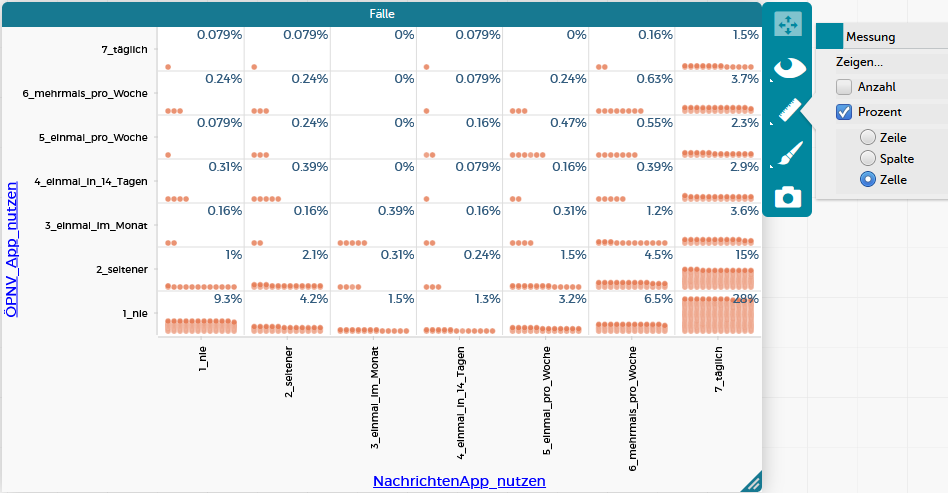 5,99 %
10,94 %
54 %
16,6 %
Inwieweit lassen sich zwischen der Snapchat-Nutzung und der Facebook-Nutzung verschiedene Schülergruppen identifizieren?
Data science und big data
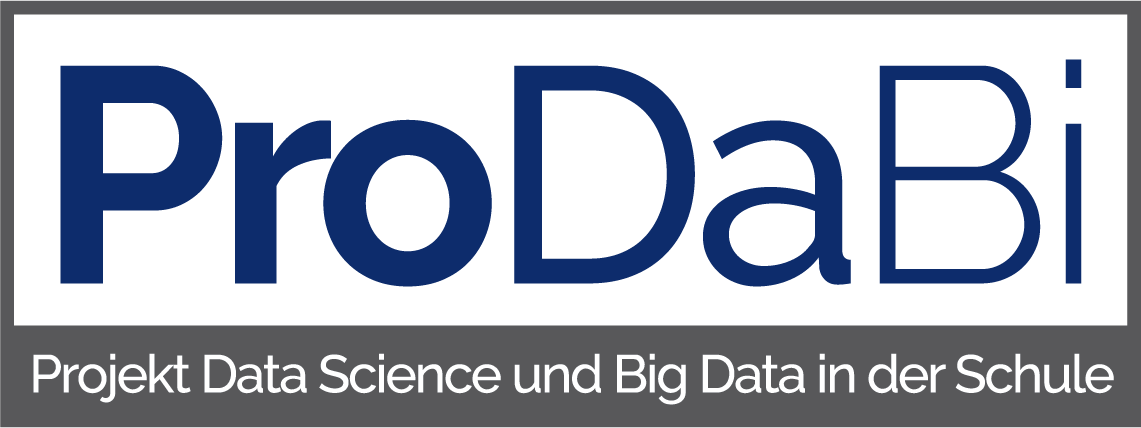 In der schule
ÖPNV App vs. Nachrichten App
Es bietet sich an, drei Kategorien aufzumachen  
Kaum Nutzung: seltener, nie
Mittlere Nutzung: einmal im Monat, einmal in 14 Tagen, einmal pro Woche
Häufige Nutzung: mehrmals pro Woche, täglich

Betrachtet man die Graphik fällt auf, dass es im Wesentlichen vier Gruppen in diesem Datensatz gibt:
Eine kleine Gruppe, die sowohl die Nachrichten App als auch die ÖPNV App häufig nutzt (hier bieten sich nun Zellenprozente an, siehe Folie 10): ca. 5,99% der Befragten nutzen die Nachrichten App und die ÖPNV App häufig
Eine Gruppe, die mittleres Nutzungsverhalten bei der ÖPNV App zeigt und häufige Nutzung einer Nachrichten App: ca. 10,94 %
Eine Gruppe die sowohl die Nachrichten App als auch die ÖPNV App kaum nutzt ca. 16,6 % der Befragten 
Eine große Gruppe, die die ÖPNV App kaum und die Nachrichten App häufig nutzt: 54 % der Befragten nutzen kaum die ÖPNV App, aber häufig die Nachrichten App